زانكۆی سەلاحەددین- هەولێر 
كۆلێژی پەروەردەی بنەڕەتی
لێژنەی بینین و راهێنان
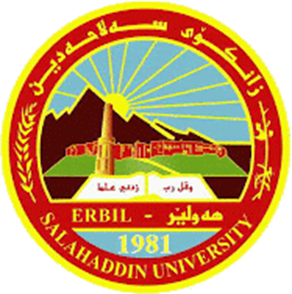 وۆركشۆپی بینین و ڕاهێنانی قۆناغی چوارەم
م0ى. ژيان توفيق ميرزا بابان
ناوەرۆكى وێركشۆپ:
سەرەتایەك.
بابەتی بینین و راهێنان لە سیستەمی سالانە و سیستەمی وەرزی.
ڕێنمایی نوێ تایبەت بە بابەتی بینین و ڕاهێنان
هەلسەنگاندن ڕاهێنەران
فۆڕمی هەلسەنگاندنی پەروەردەیی
فۆڕمی هەلسەنگاندنی زانستی
 فۆڕمی هەلسەنگاندنی بەڕێوەبەری قوتابخانە
فۆڕمی هەلسەنگاندنی مامۆستای بابەت
پێشنیارو راسپاردە
پرسیار و وەڵام
سەرەتایەك:
یەكێك لە تایبەتمەندییەكانی كۆلێژە پەروەردەییەكان ( پەروەردە و پەروەردەی بنەڕەتی و پەروەردەی وەرزشی) بابەتی راهێنانە كەوا بەشێكە لە پرۆگرامی خوێندن لە قۆناغی كۆتایی. ئەمەش وا دەكات جیاواز بێت لەگەل كۆلێژەكانی تر، چونكە ئامانجی كۆلێژە پەروەردەییەكان پێگەیاندنی مامۆستای پسپۆڕە لە قۆناغی باخچەی مندالان تاكو ئامادەیی. 
گرنگی ئەو بابەتە لەوەدایە كەوا قوتابی لەماوەی 3 سالی پێشوو ئەو بابەتەكانی  زانستی و دەروونی و رێگاكانی وانەووتنەوە بە شێوەیەكی پراكتیكی جێبەجێ دەكات لەناوەندەكانی خوێندنی سەر بە وەزارەتی پەروەردە.
بابەتی بینین و راهێنان لە سیستەمی سالانە و سیستەمی وەرزی
یەكەم / بابەتی بینین و ڕاهێنان لە سیستەمی ساڵانە:
بابەتی بینین و ڕاهێنان لە سیستەمی سالانە بەم شێوەی خوارەوە بوو

لە قۆناغی چوارەم بوو.

15 هەفتەی یەكەم  بابەتی بینین بوو بە رێژەی 2 كاتژمێری پراكتیكی و یەك كاتژمێری تیۆری.
لە كۆتایی مانگی كانوونی دووەم بابەتی راهێنان دەستی پێدەكرد بۆ ماوەی 45 رۆژ.  
بابەتەكە   4  یەكەی لەسەربوو.